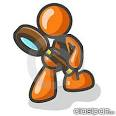 Propuesta De InvestigaciónE-learning como herramienta de aprendizaje para el proceso de vestimenta GMP para  los operadores de una empresa.
Odalys Gómez Millán
ETRE 525
Prof. L. Torres
03 de julio de 2015
Introducción
En el pasado todos veíamos la tecnología como algo que modificaría nuestras vidas. 
Probablemente no sabíamos cuanta influencia tendría la tecnología en aspectos tan importantes como lo son: la educación y la realización de nuestras tareas diarias refiriendo a las relacionadas a nuestro ambiente laboral. 
El desarrollo acelerado de los medios de comunicación, los retos tecnológicos y la globalización económica coloca a las empresas en la necesidad de mantenerse actualizadas. (Del Socorro, Gómez y Alemán, 2015).
Pensando en una problemática que puede ser resuelta con el uso de la tecnología identifique la disminución de productividad que ocurre al realizar las capacitaciones presenciales.
Aunque las empresas han comenzado a moverse a la capacitación e-learning para sus empleados aún se carece de una mayor utilización de esta para ciertos grupos o temas dentro de la empresa.
A continuación podrán ser partícipes del diseño de la propuesta.
Contenido de la Investigación
Sumario
Los constantes cambios del mercado y la demanda por obtener empleados capacitados para lograr la estabilización laboral de una empresa conllevan a que estos sean capacitados constantemente. 
Esta propuesta busca ofrecer inicialmente la capacitación e-learning para los adiestramientos de vestimenta GMP. 
La hipótesis propuesta indica que: Mediante el e-learning los operadores se capacitaran en el proceso de vestimenta de GMP sin afectar sus labores. 
Además pretende demostrar la viabilidad del e-learning para capacitar la población de operadores en todas sus labores. 
Como metodologías se entregara un cuestionario a 60 operadores que usen la vestimenta de proceso para la realización de sus labores diarias. 
Los datos obtenidos para las variables e-learning y proceso de vestimenta GMP serán analizados estadísticamente y representados gráficamente.
Contenido de la Investigación
Planteamiento del Problema
La capacitación presencial limita el ofrecimiento de adiestramientos en el proceso de vestimenta GMP requerido para que los operadores realicen sus labores.
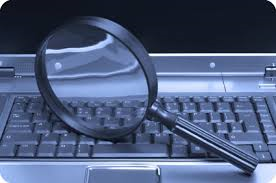 Contenido de la Investigación
Justificación
Las empresas tienen la necesidad de mantener a sus empleados con las capacitaciones necesarias para realizar sus labores. Esto lo logran utilizando principalmente la capacitación presencial para los operadores. Esta capacitación crea situaciones asociadas a su productividad diaria reflejada directamente en una disminución de la producción del empleado al efectuar la capacitación. Es importante seguir realizando la capacitación pero sin afectar la labor diaria de los empleados.
Contenido de la Investigación
Marco Teorico
Basado en los cambios y la aceptación tecnológica las empresas han comenzado a ver en la tecnología un medio de capacitación efectivo para sus empleados y para fines de esta propuesta para los operadores. 
Se entiende que la tecnología cubre la necesidad de eliminar ofrecimiento de adiestramientos presenciales en el proceso de vestimenta GMP requerido para que los operadores realicen sus labores. 
La Teoría de la Educación a Distancia como Proceso Industrial ,  enfatiza el uso de la tecnología y multimedios para promover aprendizaje flexible e independiente dentro de una empresa, acepta los cambios tecnológicos y ve la educación a distancia como un proceso de cambio para apoyar y estar acorde al crecimiento industrial.
Contenido de la Investigación
Objetivos
Diseñar una capacitación e-learning que pueda ser utilizada por los operadores de la empresa para ser adiestrados de forma individualizada sin afectar sus labores.
Identificar un Sistema de LMS (Learning Management System) que pueda manejar el curso e-learning y promover el aprendizaje de los operadores. 
Identificar las competencias mínimas necesarias de los operadores para adiestrarse en el curso e-learning de forma individualizada.
Contenido de la Investigación
Metodología
Instrumento: Cuestionario 
Población: Operadores de una empresa
Muestra: 60 operadores 
(que usan la vestimenta GMP para realizar sus labores)
Cuantitativa
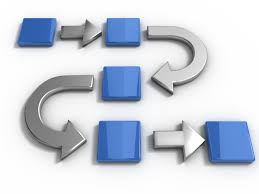 Contenido de la Investigación
Preguntas
¿Cómo debe desarrollarse la capacitación e-learning de forma que aumente el conocimiento de los operadores que la realicen?
¿Cuál es la Plataforma que le ofrece a los operadores la interactividad para el curso e-learning que les ayude a aumentar sus conocimientos?
¿Cuáles son las competencias mínimas que requiere el operador para realizar el e-learning y que a su vez los beneficie en la realización de sus labores?
Contenido de la Investigación
Hipótesis:
Mediante el e-learning los operadores se capacitaran en el proceso de vestimenta GMP sin afectar sus labores. 
Variables:
e-learning
proceso de vestimenta GMP
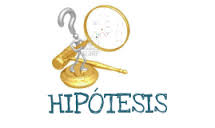 Contenido de la Investigación
Plan para análisis de los resultados
Se analizaran los resultados usando el softwares Paquete Estadístico para las Ciencias Sociales versión 12 (SPSS). 
Los datos recopilados se presentaran en forma cuantitativa. 
 se analizaran usando estadística y gráficos
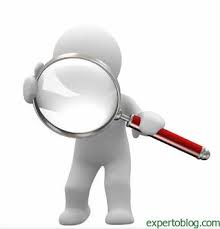 Conclusión
Luego de haber realizado revisión de literatura para apoyar la creación de cursos e-learning para el proceso de vestimenta para los operadores de la empresa, puedo indicar que este tipo de capacitación es viable si contiene el componente pedagógico unido al tecnológico. 
El e-learning debe poseer el balance entre tecnología y capacitación para proveerles a los operadores los conocimientos requeridos para realizar sus labores de forma rápida, flexible y sencilla. 
Por otra parte la capacitación e-learning será exitosa en la medida en que la empresa de validez al componente tecnológico como método viable para la capacitación.
Bibliografía
Bibliografía